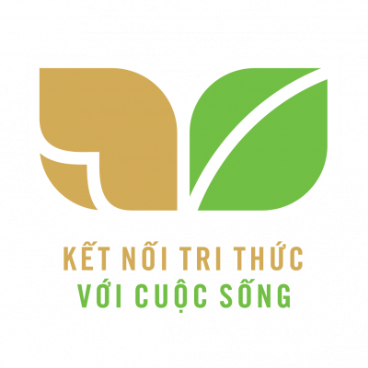 TIẾNG VIỆT 1
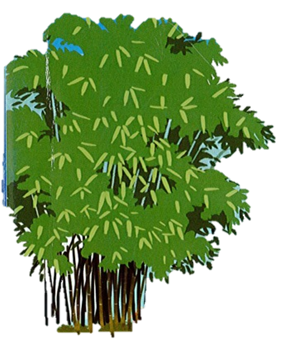 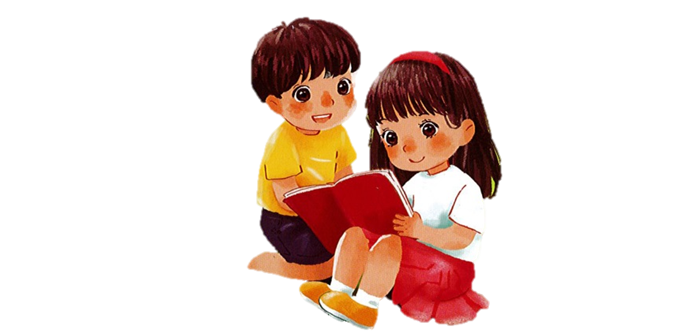 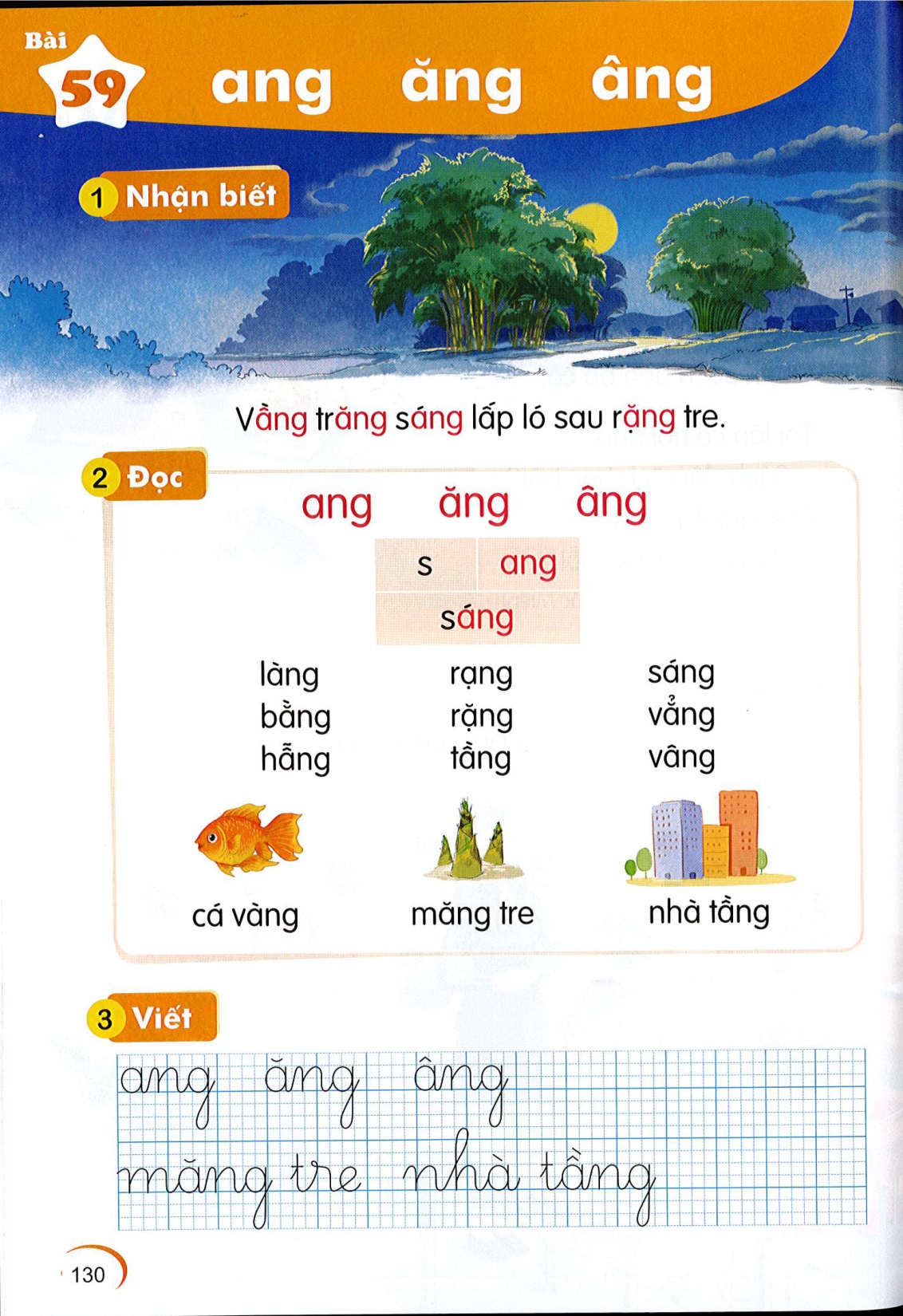 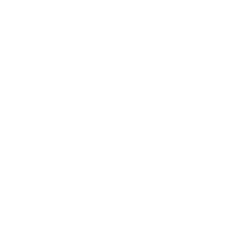 Bài
ang  ăng  âng
59
Nhận biết
2
̀
Vâng trăng sang lấp ló sau răng tre.
́
.
ng
ng
ng
a
ă
â
Đọc
3
ang
ăng
âng
s
ang
sang
́
ang
ang
ang
làng
sáng
rạng
ăng
ăng
ăng
bằng
vẳng
rặng
âng
âng
âng
hẫng
vâng
tầng
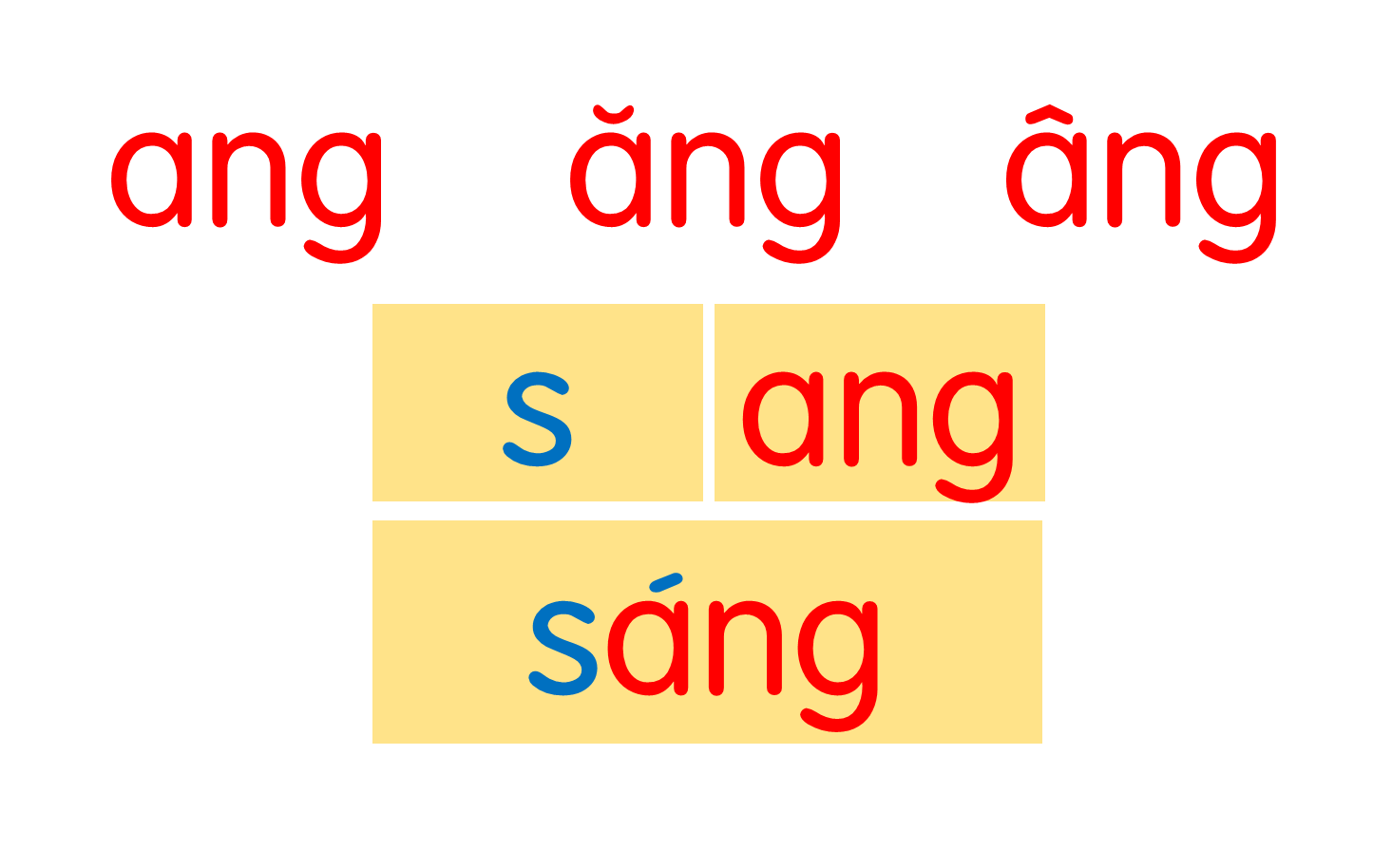 làng
sáng
rạng
bằng
vẳng
rặng
hẫng
vâng
tầng
[Speaker Notes: Ôn lại]
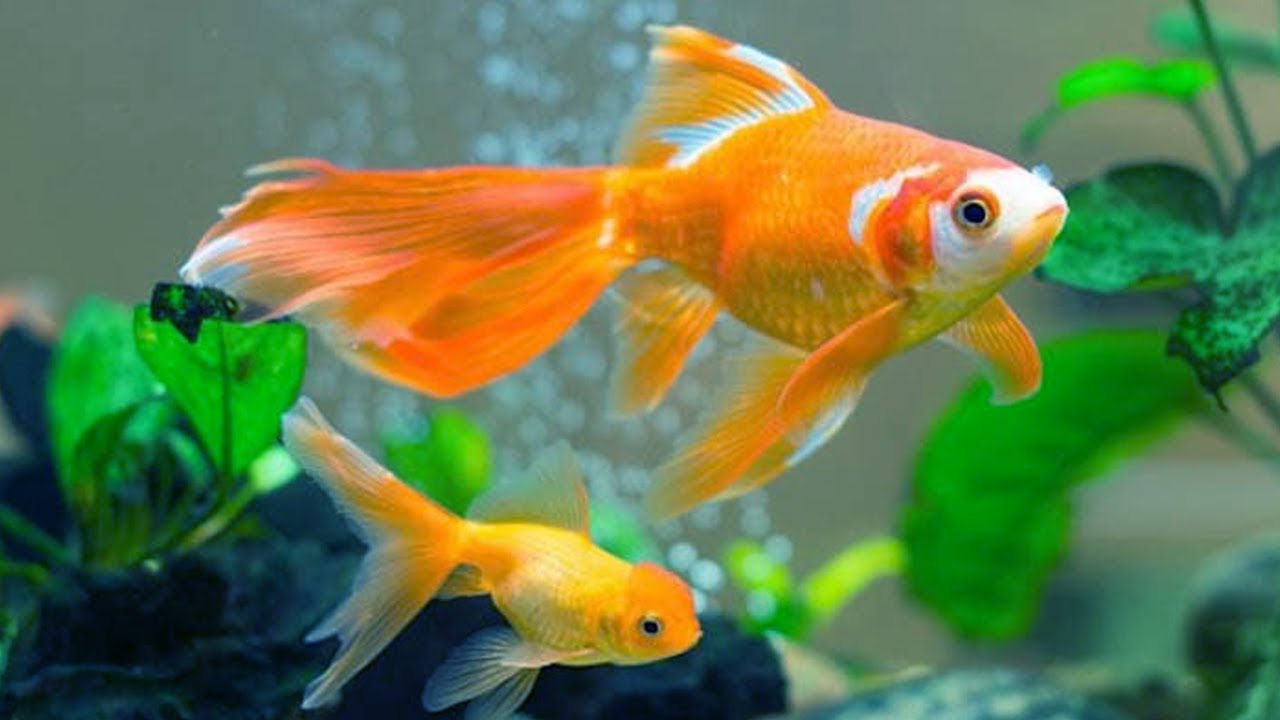 ang
cá vàng
[Speaker Notes: Hay còn gọi là CHIM ĐA ĐA]
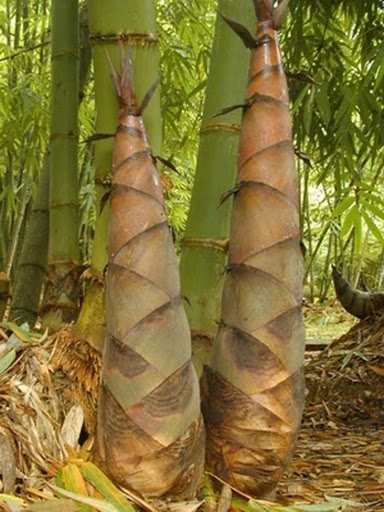 ăng
măng tre
[Speaker Notes: Chênh lệch về độ tuổi và cao thấp]
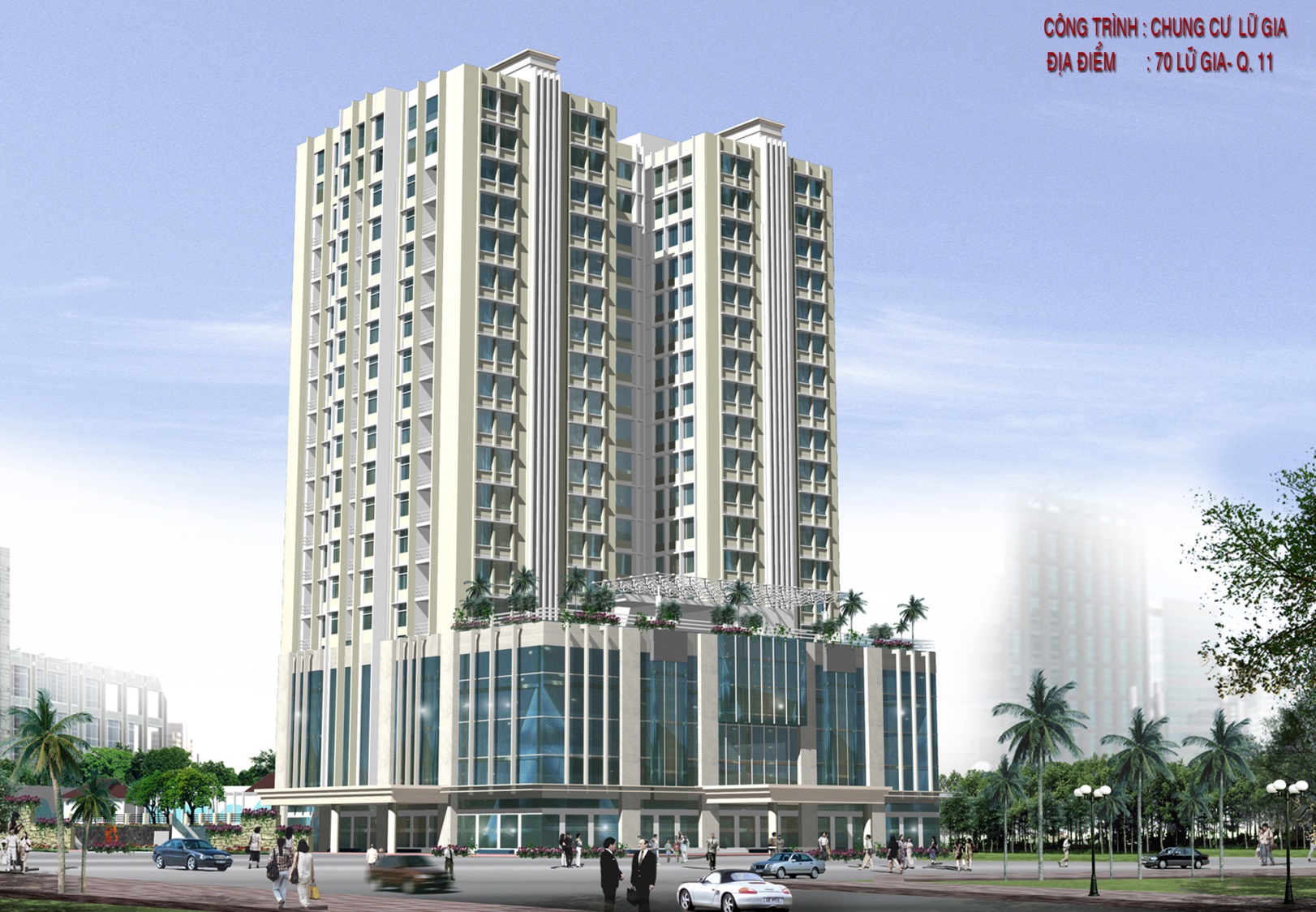 âng
nhà tầng
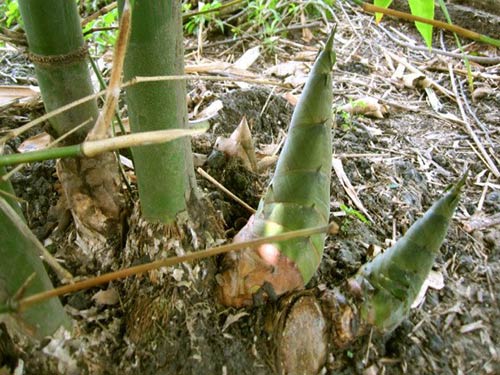 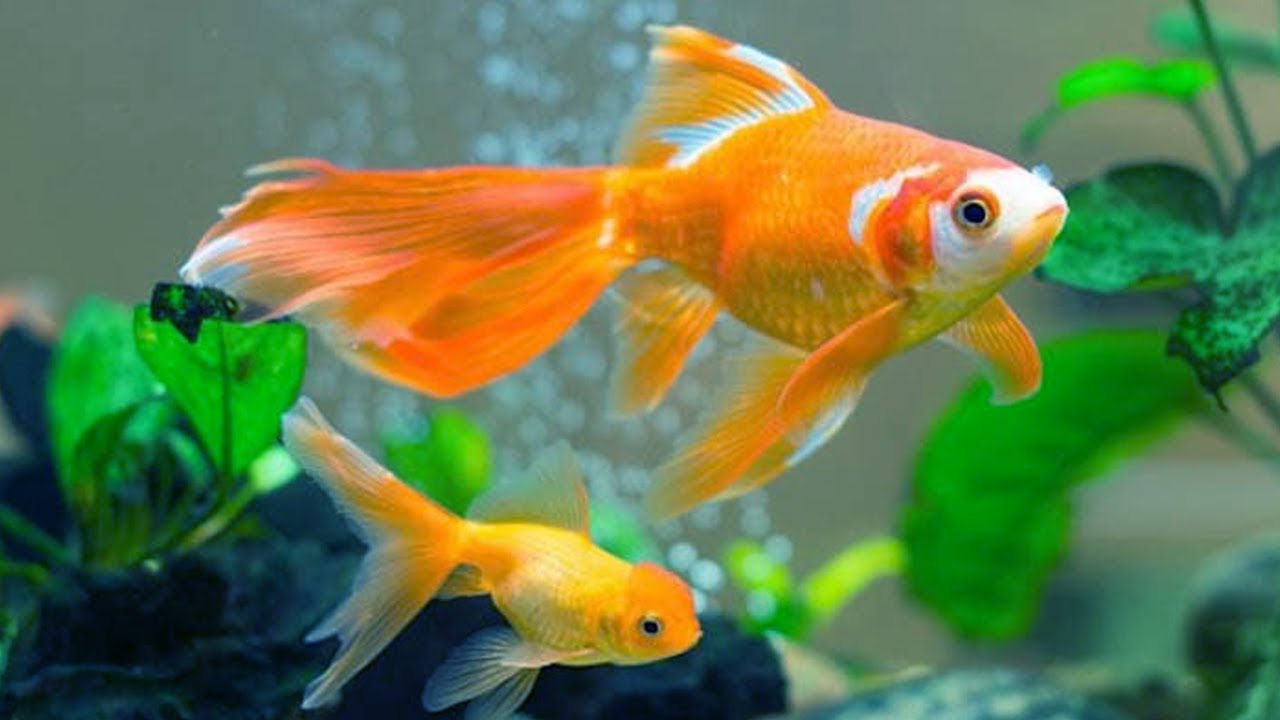 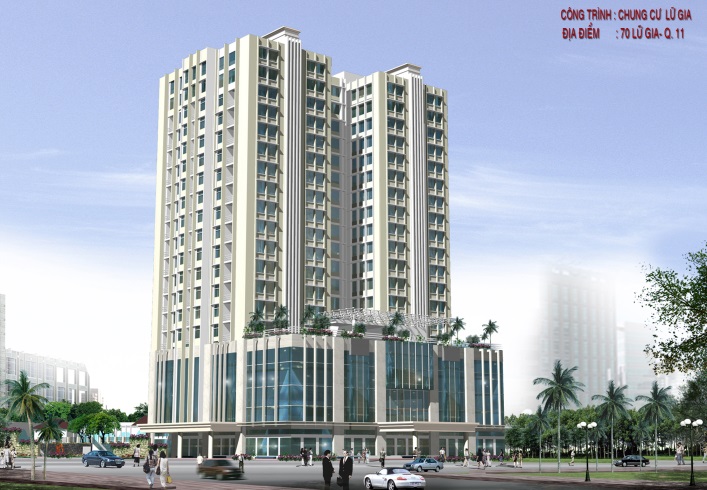 cá vàng
măng tre
nhà tầng
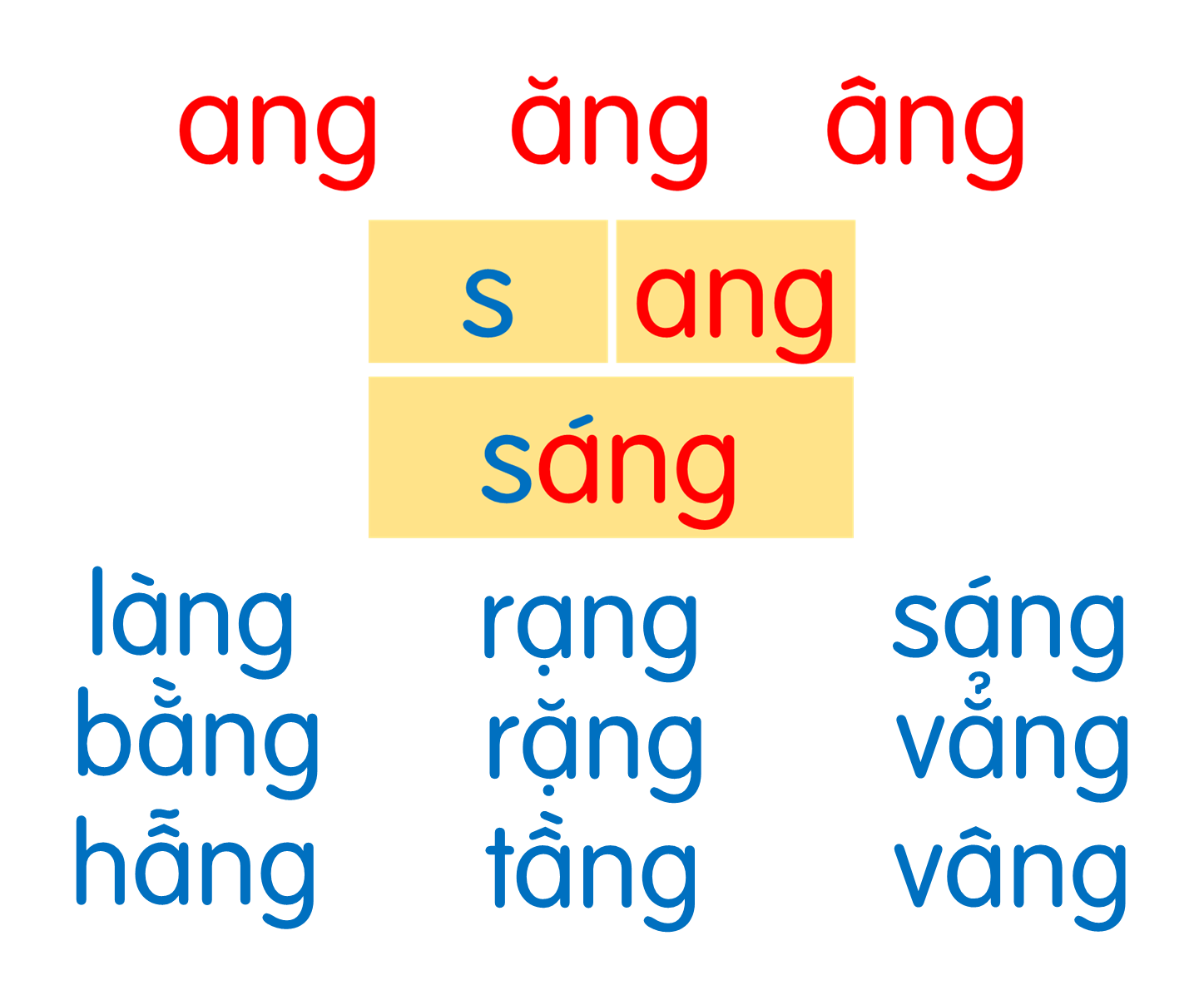 cá vàng
măng tre
nhà tầng
[Speaker Notes: Ôn lại]
Hướng dẫn viết bảng
4
ang
ăng
âng
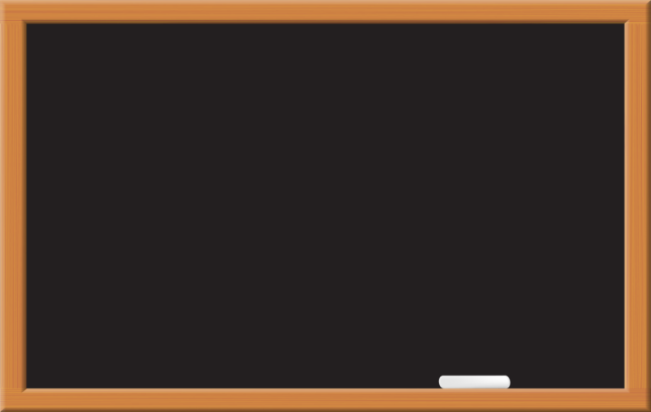 jăng
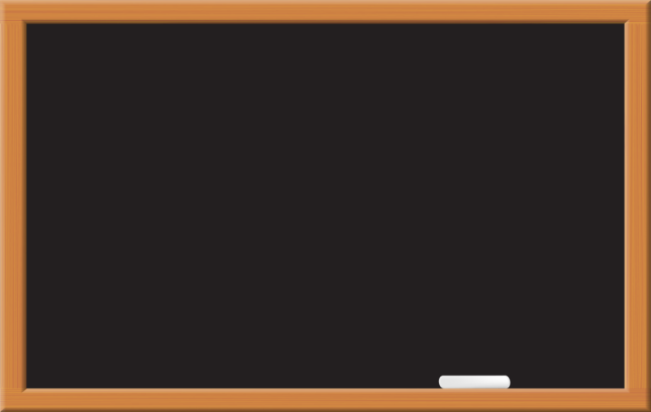 Ǉầng
ang
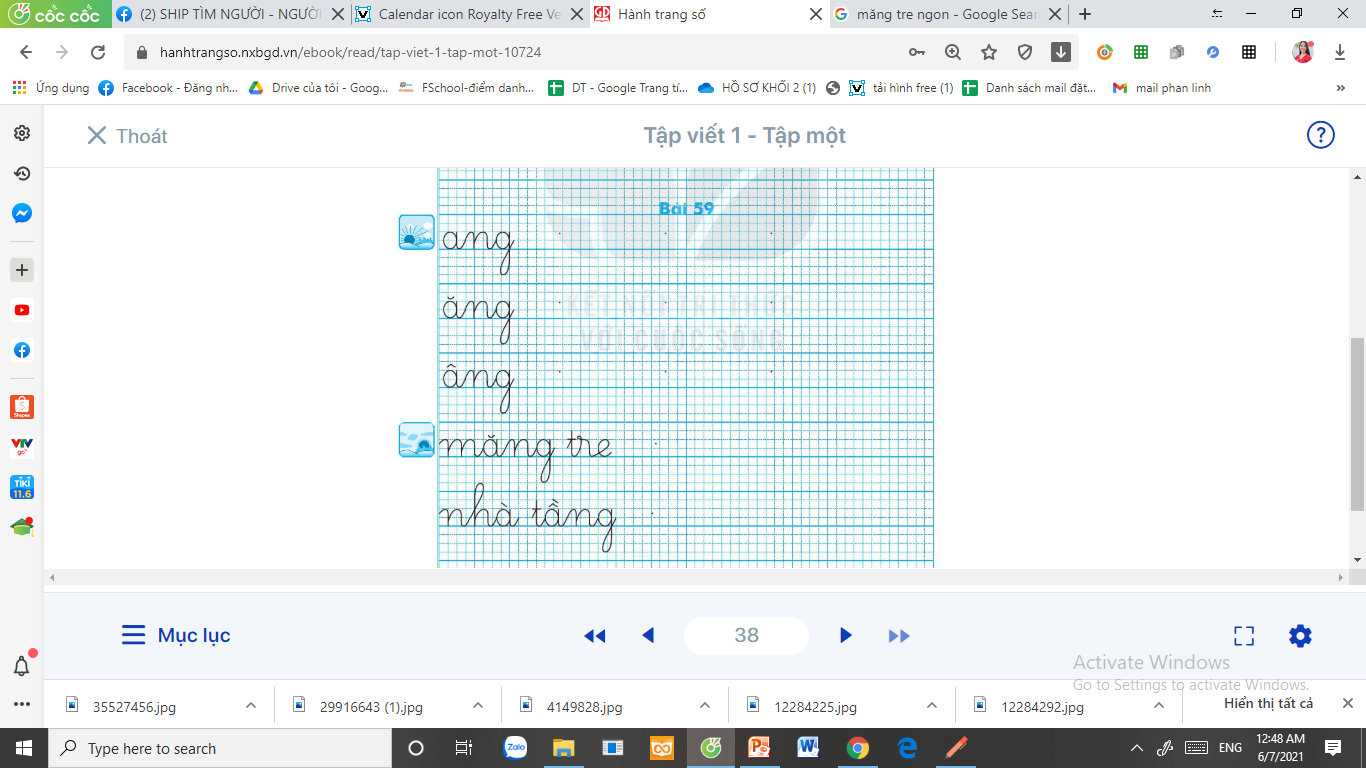 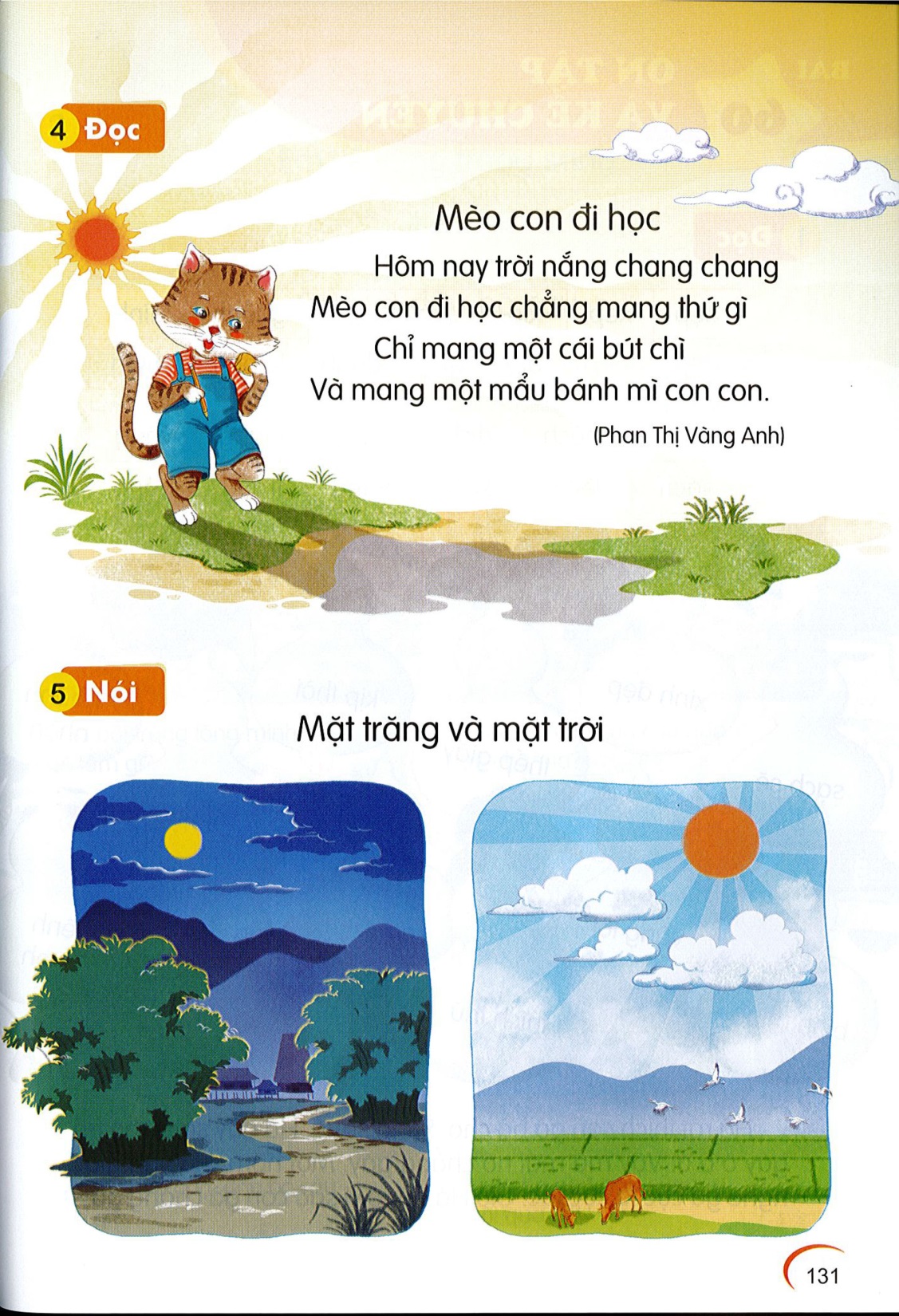 Đọc
6
Mèo con đi học
	Hôm nay trời nắng chang chang
Mèo con đi học chẳng mang thứ gì
	Chỉ mang một cái bút chì
Và mang một mẩu bánh mì con con.
                                 (Phan Thị Vàng Anh)
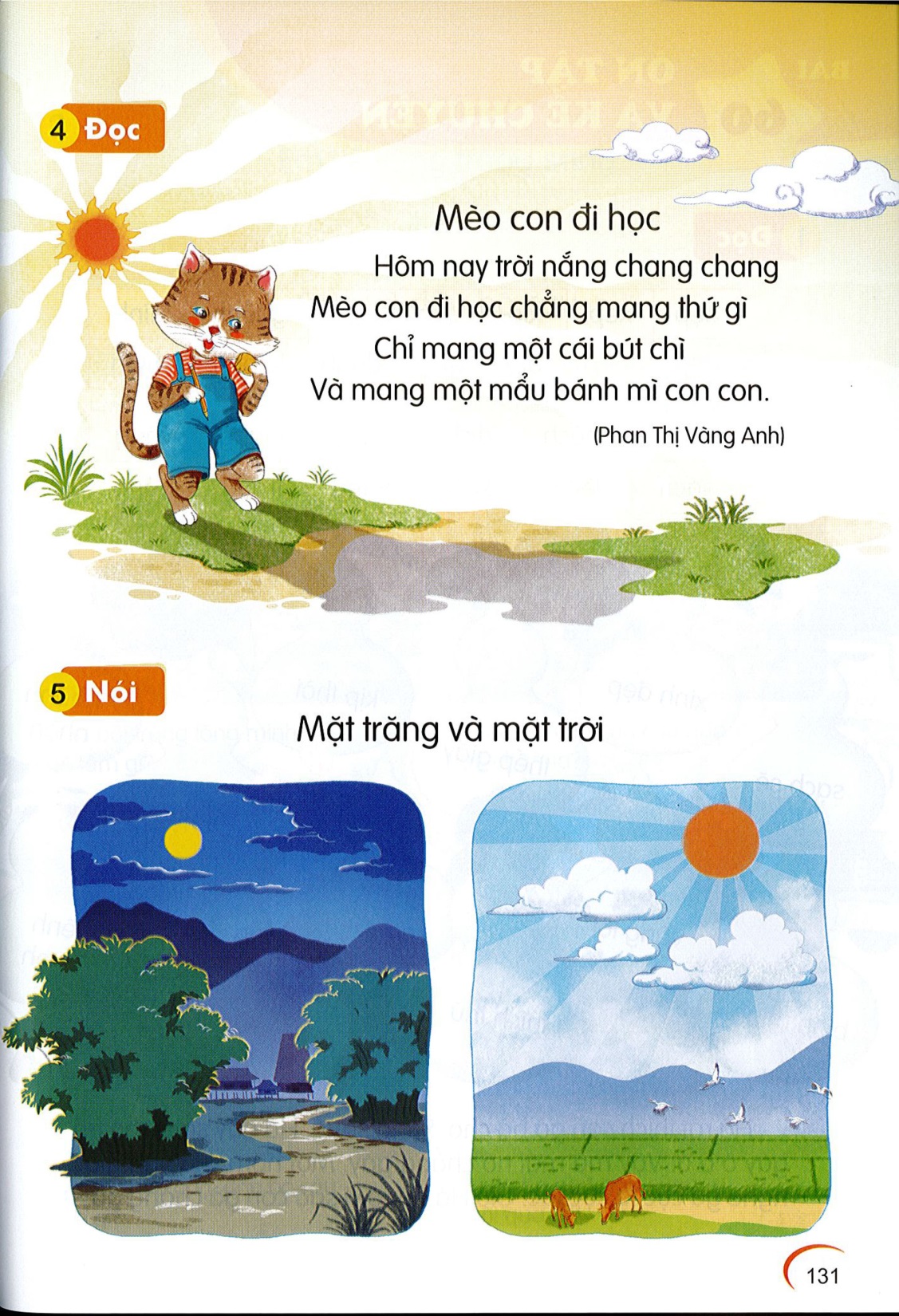 1
Mèo con đi học
	Hôm nay trời nắng chang chang
Mèo con đi học chẳng mang thứ gì
	Chỉ mang một cái bút chì
Và mang một mẩu bánh mì con con.
2
3
4
Mèo con đi học
	Hôm nay trời nắng chang chang
Mèo con đi học chẳng mang thứ gì
	Chỉ mang một cái bút chì
Và mang một mẩu bánh mì con con.
Mèo con đi học
	Hôm nay trời nắng chang chang
Mèo con đi học chẳng mang thứ gì
	Chỉ mang một cái bút chì
Và mang một mẩu bánh mì con con.
Loài vật nào được nhắc đến trong bài?
Hôm nay mèo con đi học, thời tiết thế nào?
Khi đi học, mèo con mang theo những gì?
Mặt trăng và mặt trời
Nói
7
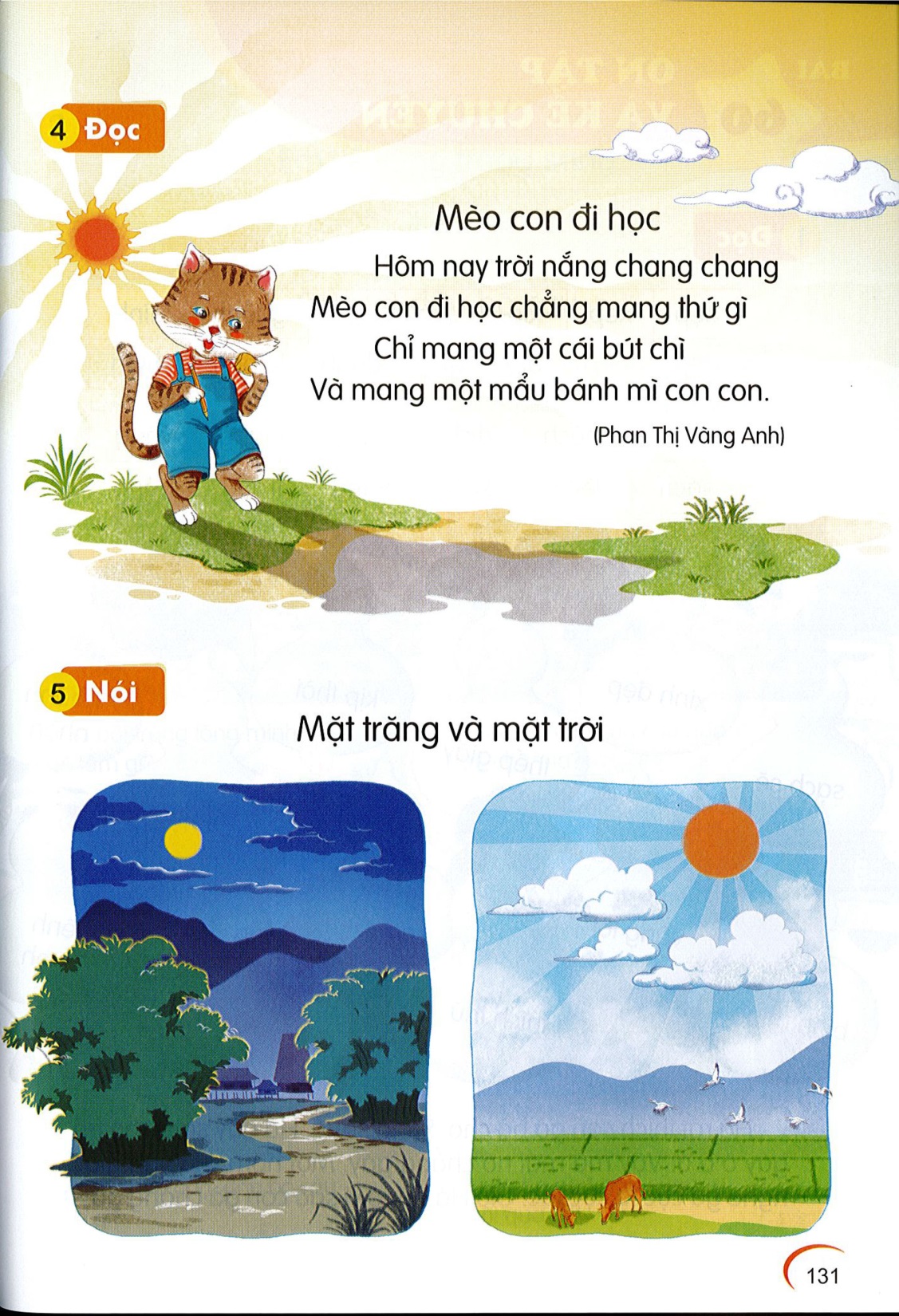 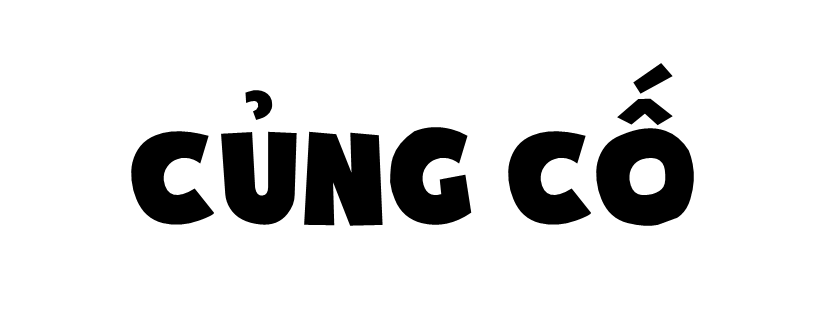 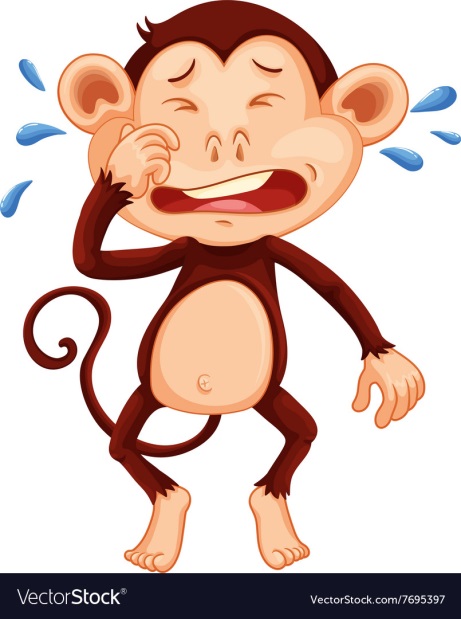 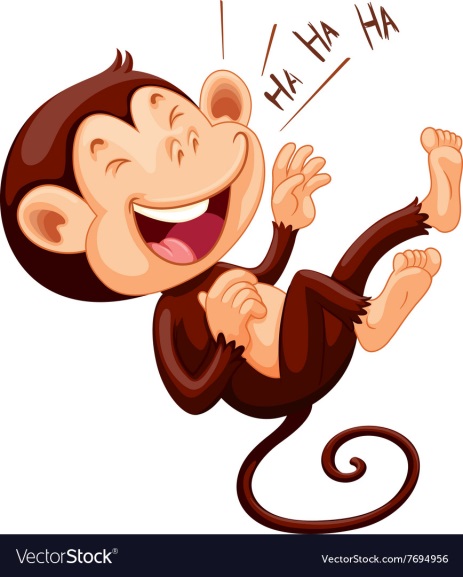 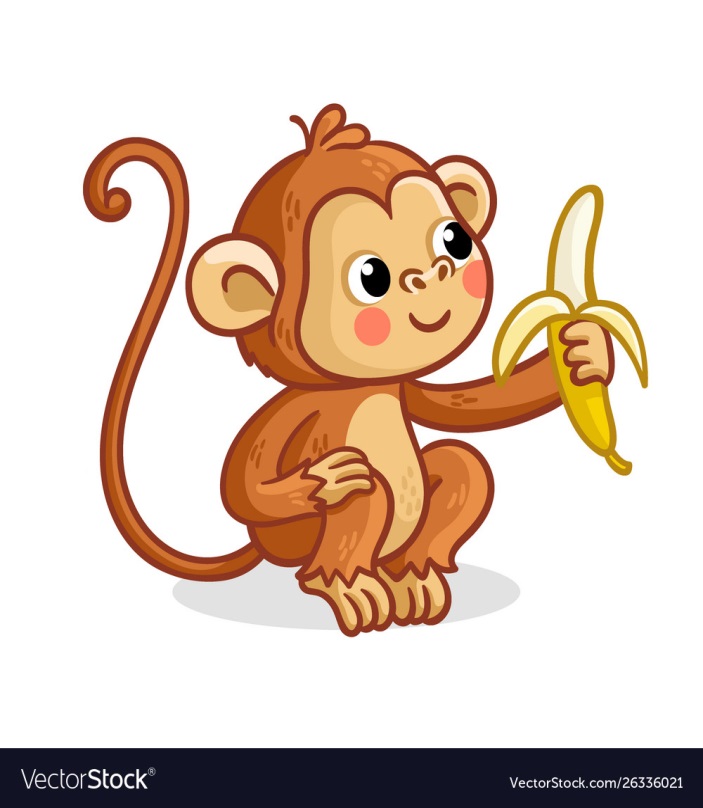 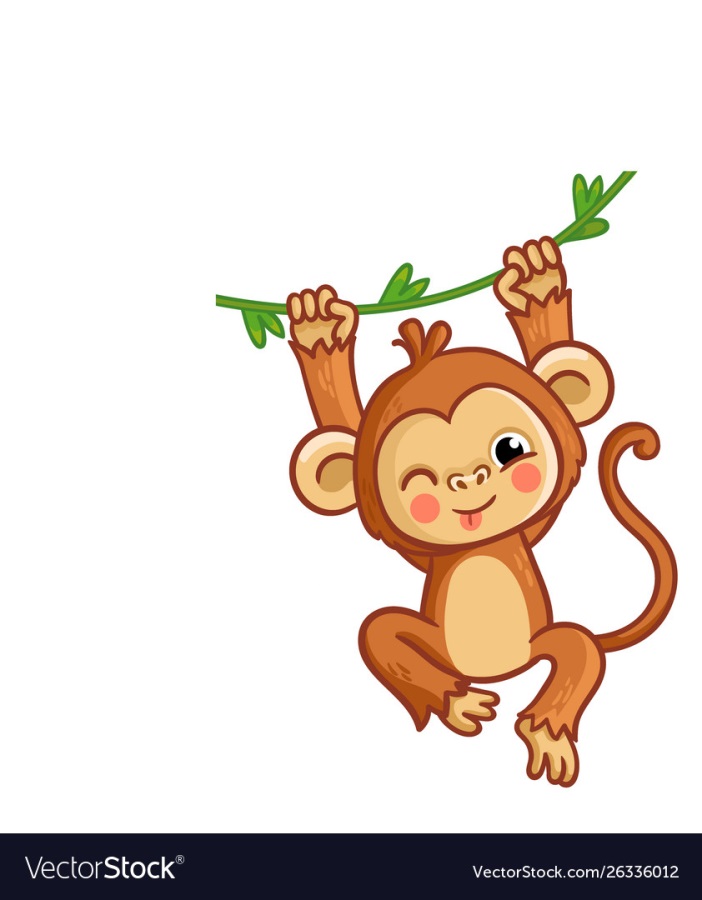 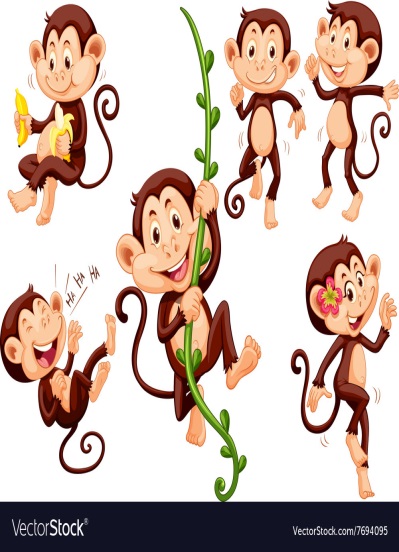 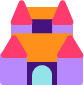 làng 
bằng
vâng
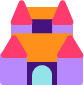 ang, ăng, âng?
tr…… vở
ang
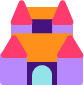 măng tre
nhà tầng
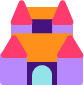 âng
ang
ăng
s
ang
sáng
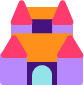 Nói 1 câu có tiếng chứa vần ăng
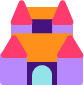 Dặn dò
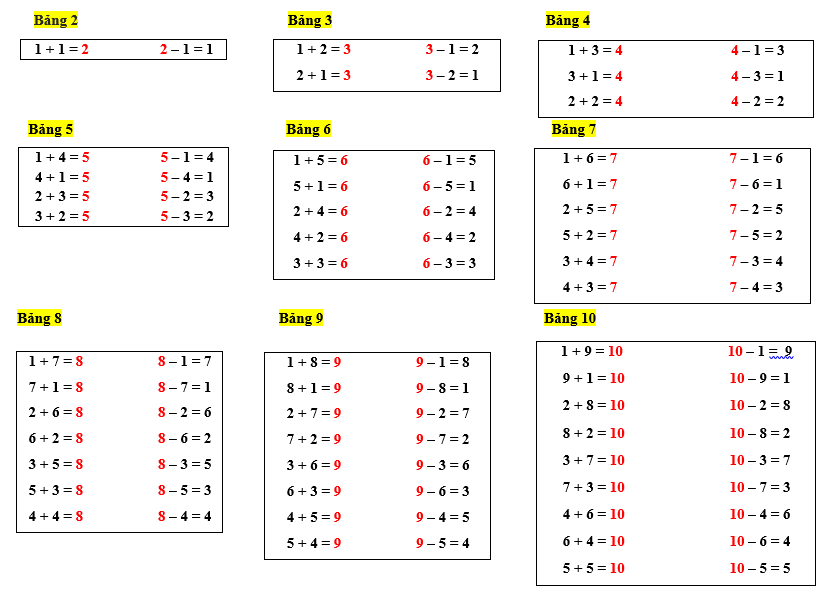